２．フーリエ解析
２．１　周期信号と正弦波信号
２．２　フーリエ級数
２．３　複素フーリエ級数
２．４　色々な周期信号の複素フーリエ級数展開
２．５　フーリエ変換
２．６　色々な信号のフーリエ変換
２．１　周期信号と正弦波信号（１）周期信号とは
同じ波形が繰り返し現れる信号
x( t + T ) = T             (2-1)

繰り返し波形の時間幅＝周期
周期Tの正の整数倍も周期？

式(2-1)を満たす最小値を周期と定義
周期信号の例
三角波
                     　　　　　　　　　(2-2)
問   この場合の周期は？
（２）正弦波信号
正弦波信号：sin t
余弦波信号：cos t
周期 T = 2 πの周期信号
周期Tの正弦波と余弦波
正弦波信号：

余弦波信号：

　　　　　　　A ：振幅，φ：位相
正弦波信号と余弦波信号は位相が異なるだけ
■次のように表現可能
信号処理の分野では，
両者を区別することなく
両方とも正弦波信号と呼ぶこともある。
用語
■周波数　：　周期 T の逆数（ 1 / T ）
　意味: 単位時間に同じ波形が繰り返す回数(単位 Hz)
              通常 f で表す。
■角周波数　：　周波数の2π倍（ 2π f = 2π / T ）
　意味: 単位時間における角度の変化量(単位 rad/s)
              通常 ω で表す。
周波数 f の正弦波信号（ f = 1 / T )
          x( t ) = A sin ( 2π f t + φ)
角周波数 ω の正弦波信号（ ω = 2π / T ）
          x( t ) = A sin ( 2π ωt + φ)
演習２ー１
■次の信号の振幅 A，周波数 f，角周波数 ω および
    周期 T を求めなさい。
　　　x( t )=3 sin 4π t

振幅	A	= 
周波数	f	=
角周波数	ω	=
周期 	T	=
（３）複素正弦波信号
自然指数と正弦・余弦との関係
（オイラーの公式）
e ： 自然対数の底（ネイピア数），j  ： 虚数単位（ j 2 = －1）
角度 θ が角周波数 ωで時間変化する場合
以下のように表現できる。
これを複素正弦波信号と呼ぶ
複素正弦波信号は複素平面の円上を回転する
複素正弦波信号は，
実部が余弦波信号，虚部が正弦波信号
複素平面での円
j
sin ωt
ωt
- 1
0
1
cos ωt
- j
複素正弦波信号の周期と半径
周期 T = 2π / ω，振幅 1 のとき単位円
　１周 2π，cos2 ωt+sin2 ωt = 1だから自明
j
【ちょっと一息】
オイラーってどんな人？
sin ωt
ωt
- 1
0
1
スイスのバーゼル生まれ。
数学者，物理学者であり，
天体物理学者です。
現ロシアのサンクトペテ
ルブルクで亡くなったそ
うです。
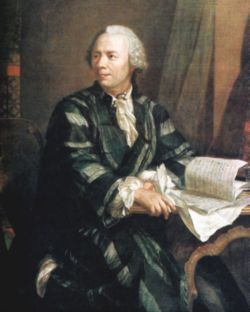 cos ωt
- j
1707/4/15-1783/9/18　
Leonhard Euler